Figure 9. Amplitude and waveform comparison of bAP signals in spines and dendrites. (A) Superimposed scaled bAP signals ...
Cereb Cortex, Volume 24, Issue 2, February 2014, Pages 385–395, https://doi.org/10.1093/cercor/bhs320
The content of this slide may be subject to copyright: please see the slide notes for details.
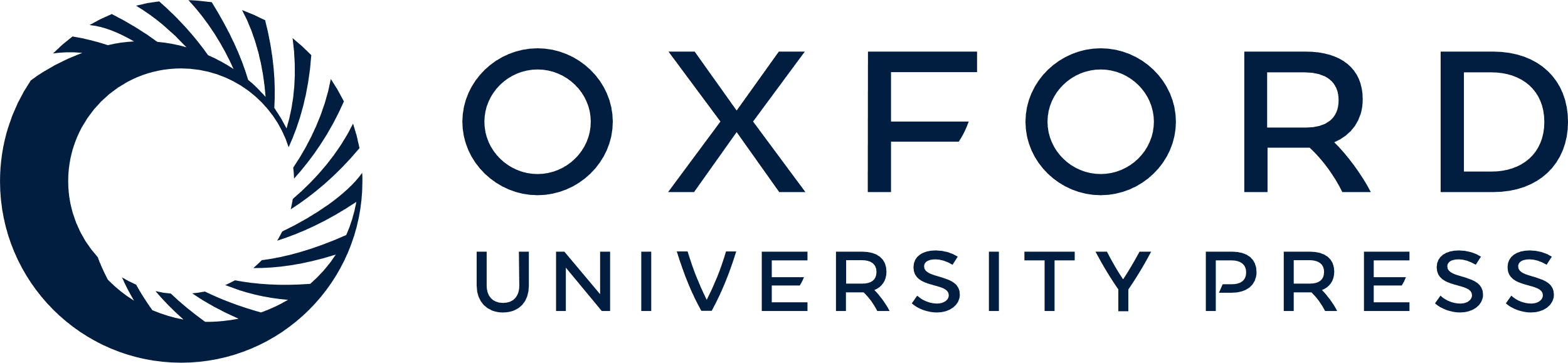 [Speaker Notes: Figure 9. Amplitude and waveform comparison of bAP signals in spines and dendrites. (A) Superimposed scaled bAP signals from spine heads (solid line) and dendrites (dashed line) on expanded time scale; representative measurements from 2 spines. (B) Spine head/dendrite ratios for bAP signal amplitude and time course (FWHH) recorded in 4 groups of spines with different neck length.


Unless provided in the caption above, the following copyright applies to the content of this slide: © The Author 2012. Published by Oxford University Press. All rights reserved. For Permissions, please e-mail: journals.permissions@oup.com]